Addressing Behaviors in Dementia
We developed this module under a contract from the U.S. Department of Health and Human Services, Health Resources and Services Administration. The Department of Health and Human Services, Office of Women’s Health, funded this work.

Disclaimer: Some of the views expressed in this presentation module are solely the opinions of the author(s) and do not necessarily reflect the official policies of the U.S. Department of Health and Human Services  or the Health Resources and Services Administration, nor does mention of the department or agency names imply endorsement by the U.S. Government.
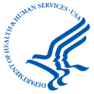 Overview
Understand why behavioral symptoms may occur 
Understand how behavioral symptoms change with the stage of dementia 
Learn how to manage and prevent behavioral symptoms
Behavioral Symptoms
Definition: Behaviors judged to be inappropriate relative to the needs of the individual or situation
Cause: Dementia destroys the part of the brain that controls behavior.
Drugs used to control behavioral symptoms may worsen dementia.
Use behavioral approaches to manage behavioral symptoms.
Get help at the National Institute on Aging/Alzheimer’s Disease Education and Referral Center site.
Early-Stage Behaviors
Common behaviors in early stages of dementia include:
Boredom and depression
Personality and behavioral changes
Complaints about memory
Repeating questions
Managing Early-Stage Symptoms
To manage behaviors, you might try:
Prevention
Maintain structure
Simplify the environment
Provide written reminders
Give positive reinforcement throughout the day
Responding
Watch for frustration and provide reassurance
Avoid “testing” memory
Get depression treated, if present
Moderate-Stage Behaviors
New behaviors that show up may include:
Wandering
Arguing
Sleep disturbances
Agitation, hitting, biting
Managing Moderate-Stage Behaviors
Address moderate-stage behaviors by: 
Prevention
Break tasks into small steps
Provide verbal reminders 
Responding
Be reassuring and offer simple answers
Let go of little things
Seek home and community-based services
Late-Stage Behaviors
During the later stages of dementia, the person living with dementia may: 
Change eating and sleeping habits
Have difficulty finding the “correct” words
Show difficulty following instructions
Become agitated
Talk constantly
Managing Late-Stage Behaviors
To address late-stage behaviors, consider:
Prevention
Pay attention to non-verbal signs
Distract, touch gently
Responding
Learn what the emotion is
Refocus and make a connection
Make New Rules for Behaviors
When old rules for addressing behavior cannot be enforced, use new rules. 
New Approaches for Dealing with Difficult Dementia Behaviors
Examples include:
Not taking behaviors personally
Identifying/addressing feelings and emotions
Letting it go
New Communication Approaches
When normal interactions do not work, new things to try might include: 
Speaking slowly, gently
Keeping questions and answers simple
Being patient and supportive
Limiting distractions
Simplify the Area
Create an environment that is safe, calm and predictable by:
De-cluttering
Making the environment safe
Maintaining a constant environment
Choosing Activities
A person living with dementia doesn't have to give up all activities that he or she loves.
When choosing activities, consider the following:
Focus on enjoyment, not achievement 
Encourage involvement in daily life 
Do favorite activities
Physical limitations
Make Activities Fun
Activities should bring joy.
Focus on enjoyment, not achievement 
Consider time of day 
Adjust activities to disease stages
Choose positive activities that you can do together.
How to Approach Activities
As the caregiver, you can:
Help get the activity started
Concentrate on the process, not the result
Be flexible with the help given
Encourage self-expression
Try again later
Using Problem-Solving Methods
In order to be solved, a problem has to be recognized. 
Start by
Generating a list of behavioral symptoms
Using trial and error to see what works
Proposing possible solutions
Tips on Managing Behaviors
Managing difficult behaviors is not easy. 
The following sites provide helpful resources for caregivers so that you can better understand and manage difficult behaviors. 
NIH’s National Institute on Aging: Alzheimer’s Disease and Related Dementias 
Alzheimer's Association's Alzheimer's and Dementia Caregiver Center – navigate to the top menu and choose Stages & Behaviors
Summary
It is important to determine why behavioral symptoms occur. 
Strategies for managing symptoms differ by dementia stage.
Use different strategies to manage and prevent behaviors.